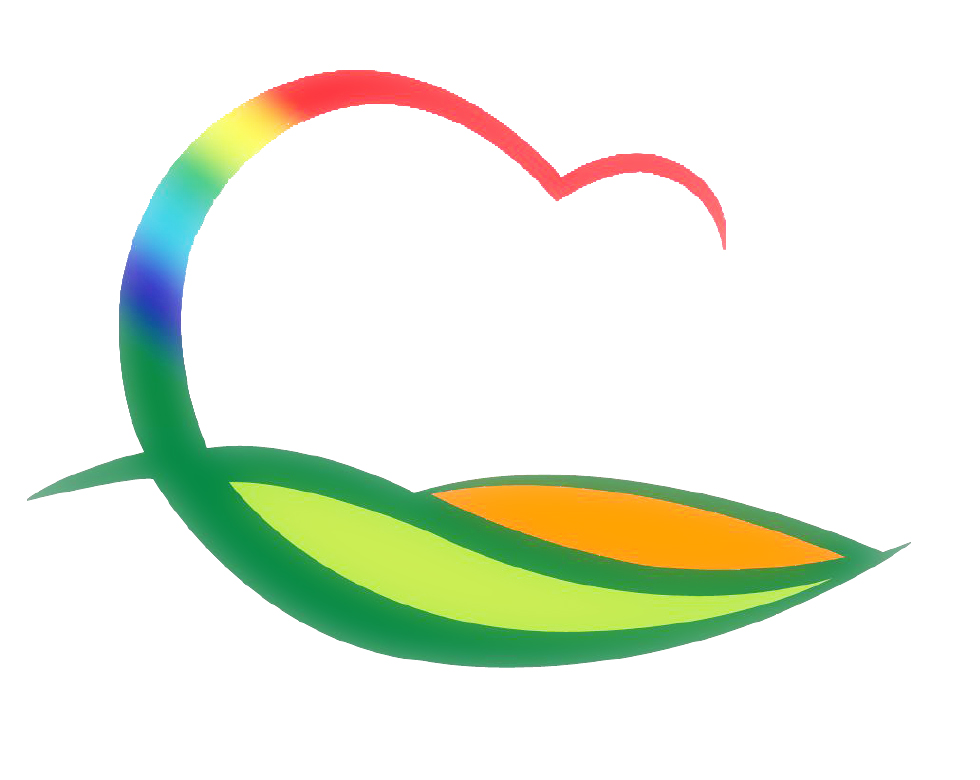 행   정   과
[Speaker Notes: 먼저, 지금의 옥천입니다.]
4-1. 공통기반 시스템  서버 인증서 갱신
5.19.(화) 18:30 ~ 20:00  / 공통기반 시스템 서버 인증서 갱신 
      ※ 작업 중 업무 중단 (새올, 주민등록 ,이호조, 지방세, 건축행정 등)
4-2. 정보통신보조기기 보급사업 신청서 접수
접수기간 : 5. 1.(금) ~ 6.19.(금) 
대      상 : 장애인, 상이등급 판정을 받은 국가유공자
접수방법 : 온라인, 우편, 방문접수 중 택일
4-3. 차량5부제 이행 및 코로나 19 관련 복무 점검
5.18.(월) ~ 5.22.(금) / 본청 및 직속기관, 사업소, 읍면
차량5부제 이행 및 마스크 착용, 중식시간 준수 등 점검
4-4. 기타 현안업무
영동군 웹진 5월호 발행 / 5.18.(월) 
군정 주요소식 및 관광지 정보 제공 / 수신동의자  16,442명